Личностно-деятельностный метод организации учебной  деятельности в начальной школе.
Урок: Окружающий мир
4 класс 
«Царь-реформатор».
Рыбинец В.В.
Мозаика города.
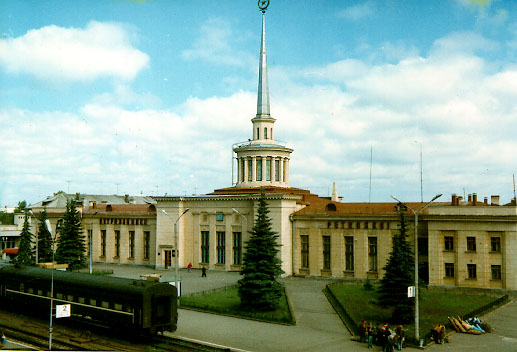 Таганрог
Петро-Заводск
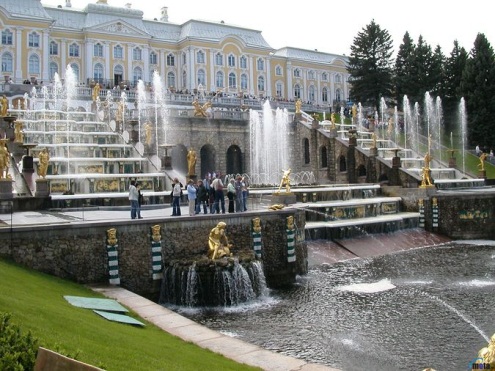 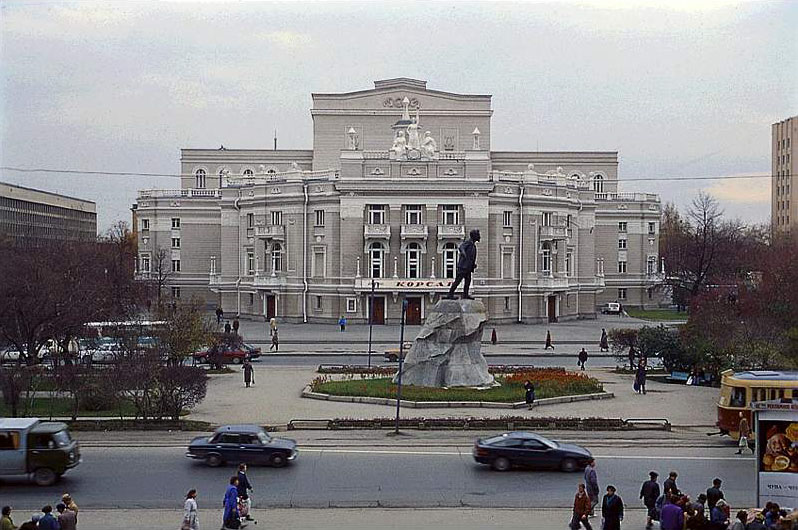 Екатеринбург
Санкт- Петрбург
Создание Российского флота.
Создание Русской армии.
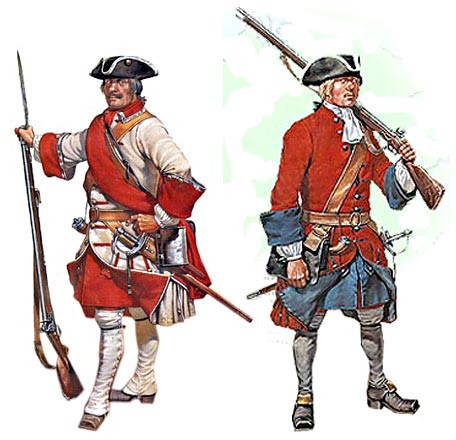 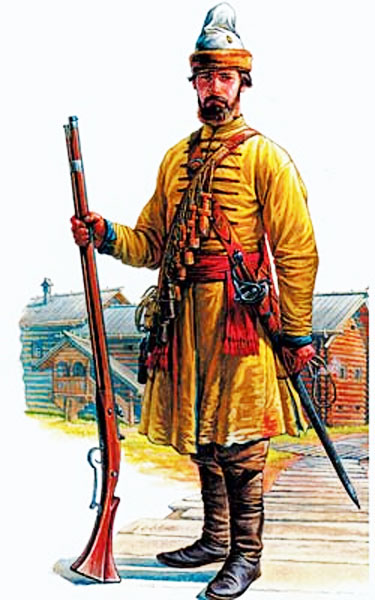 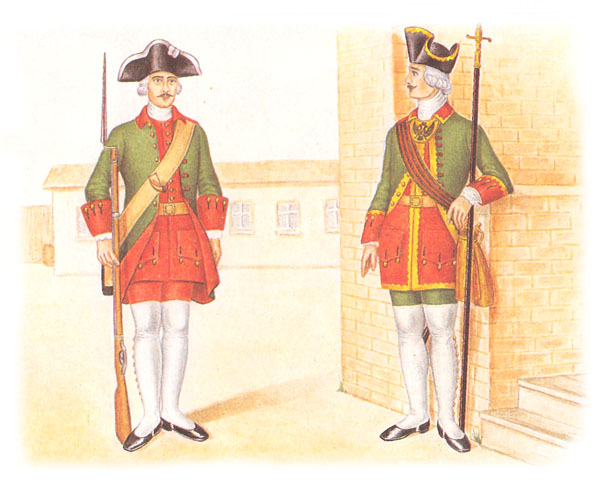 Введение новых продуктов питания.